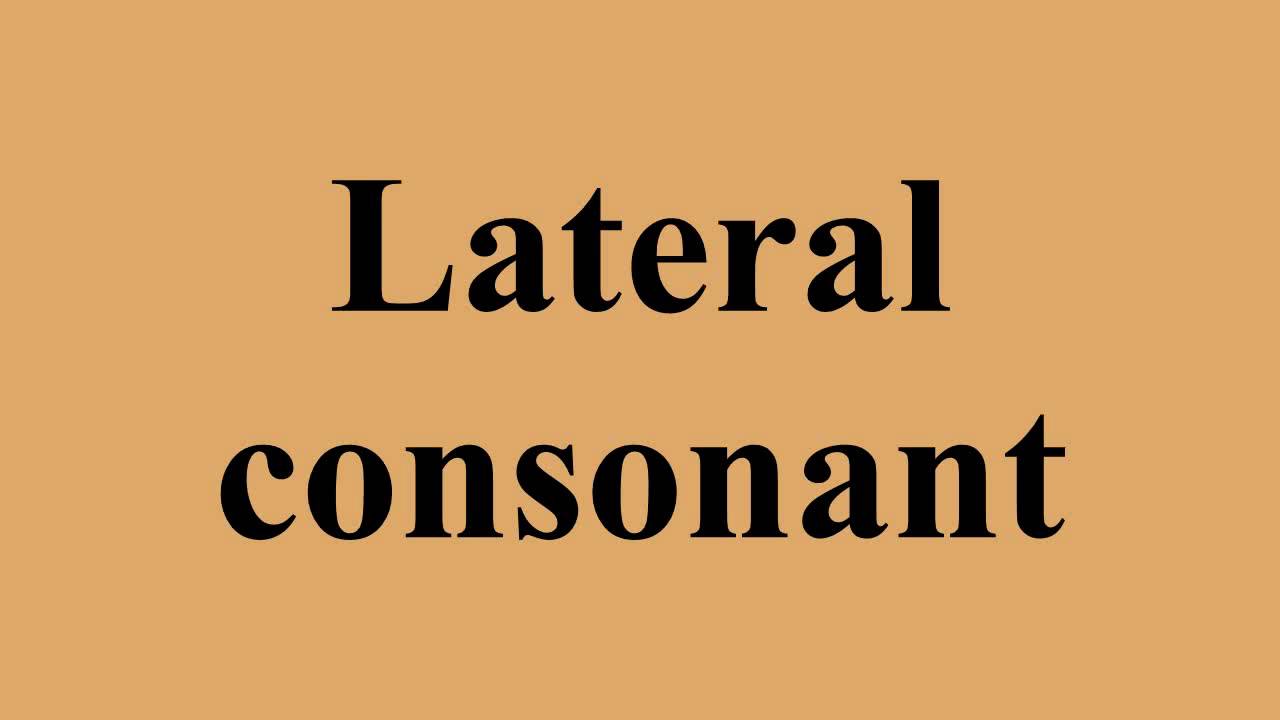 PABLO MEJÍA MALDONADO
1
E: https://www.youtube.com/watch?v=JamM8TgB_AA
S: https://soundsofspeech.uiowa.edu/spanish
E: https://www.youtube.com/watch?v=ZTgYjGXFAkw
c+ə+[-ɫ̩]  voiced, apico-alveolar, velarized, oral, dark, lateral, syllabic.
/l/ voiced, apico-alveolar, oral, lateral.
[ -ɫ ]  voiced, apico-alveolar, velarized, oral, dark, lateral.
SPANISH and ENGLISH /l/
Spanish /l/
English /l/
[l] voiced, apico-alveolar, oral, lateral.
[ -ǀ̪- ] t/d voiced, apico-dental, oral, lateral
/l/ voiced, apico-alveolar, oral, lateral.
[l] voiced, apico-alveolar, oral, lateral.
vls.c.s. + [ -l̥- ]  voiceless, apico-alveolar, oral, lateral
vl.c.s. +  [ -l̥- ]  voiceless, apico-     alveolar, oral, lateral
x
3
[-ɫ] English
[-ɫ]
[ l ]
-
-  -
4
Narrow distribution  is total and complementary.
PHONEMIC AND PHONETIC DISTRIBUTION
Spanish /l/
Broad distribution is  total.
P.A
R.A
5
Broad distribution is  total.
PHONEMIC AND PHONETIC DISTRIBUTION
English /l/
Narrow distribution is partial, complementary, and free variation.
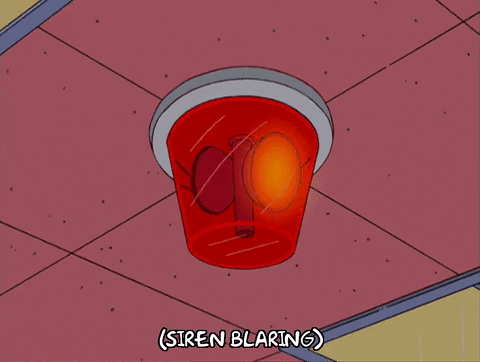 simple, light, regular,clear
dark
6
CONTRASTIVE  TRANSFER ANALYSIS
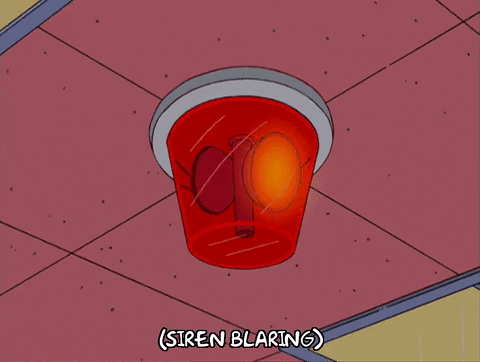 X
[ -l ]
<= common mistake
<= correct sounds
7
SPANISH   / ʎ / and ENGLISH /-/
S: https://soundsofspeech.uiowa.edu/spanish
8
[ ʒ ] voiced, fronto-palatal , oral, groove, fricative.
[dʒ] voiced, apico-alveolar lamino  fronto-palatal , oral, affricate.
[ ʎ ] voiced, fronto-palatal , oral, lateral.
/ ʎ / does not exist.
SPANISH   / ʎ / and ENGLISH /-/
English /-/
Spanish / ʎ /
/ ʎ / voiced, fronto-palatal , oral, lateral.
(IPA) [ ʝ ] / (APA)[y] voiced, fronto-palatal , oral, fricative.
9
Narrow distribution is Partial and Free Variation
Broad distribution is Partial
PHONETIC AND PHONEMIC DISTRIBUTION
Spanish / ʎ /
English /-/
X
Vd, fronto-palatal, oral
10
CONTRASTIVE  TRANSFER ANALYSIS
Reference:
Mejía, P. (2013). Contrastive Phonology. A Descriptive Linguistics Course for Spanish-English Teachers. Classroom Publishing.
11